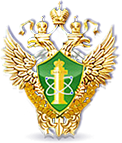 Уральское управление Ростехнадзора
Коллегия Ростехнадзора
Руководитель Уральского управления Ростехнадзора
А.Н. Таранов
Результаты правоприменительной практики Уральского управления Ростехнадзора за 2023 год
1
Уральское управление, 29.03.2024
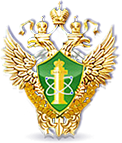 Уральское управление Ростехнадзора
Виды федерального государственного надзора
- федеральный государственный надзор в области промышленной безопасности;
- федеральный государственный горный надзор;
- федеральный государственный надзор в области безопасности гидротехнических сооружений;
- федеральный государственный энергетический надзор;
- федеральный государственный строительный надзор;
- федеральный государственный контроль (надзор) в области безопасного использования и содержания лифтов, подъемных платформ для инвалидов, пассажирских конвейеров (движущихся пешеходных дорожек) и эскалаторов, за исключением эскалаторов в метрополитенах;
- федеральный государственный лицензионный контроль за деятельностью, связанной с обращением взрывчатых материалов промышленного назначения;
- федеральный государственный лицензионный контроль за производством маркшейдерских работ;
- федеральный государственный лицензионный контроль за деятельностью по проведению экспертизы промышленной безопасности.
2
Уральское управление, 29.03.2024
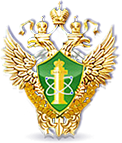 Уральское управление Ростехнадзора
Под надзором Управления находится: 10782 опасных производственных объекта
А также:
- 40879 потребителей электрической энергии и 75435 объектов электроэнергетики;
- 107 объектов капитального строительства;
- 244 гидротехнических сооружений;
- 33632 - лифтов, пассажирских конвейеров (движущихся пешеходных дорожек), подъемных платформ для инвалидов, эскалаторов вне метрополитенов;
- 408 объектов федерального государственного горного надзора;
- 504 объекта лицензионного контроля (ПМ, ВМ, ДЭ).
3
Уральское управление, 29.03.2024
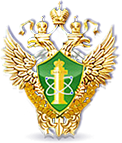 Уральское управление Ростехнадзора
Основные показатели КНД
I класс, постоянный надзор
854 мероприятия по контролю (+45% по сравнению с 2022 годом)
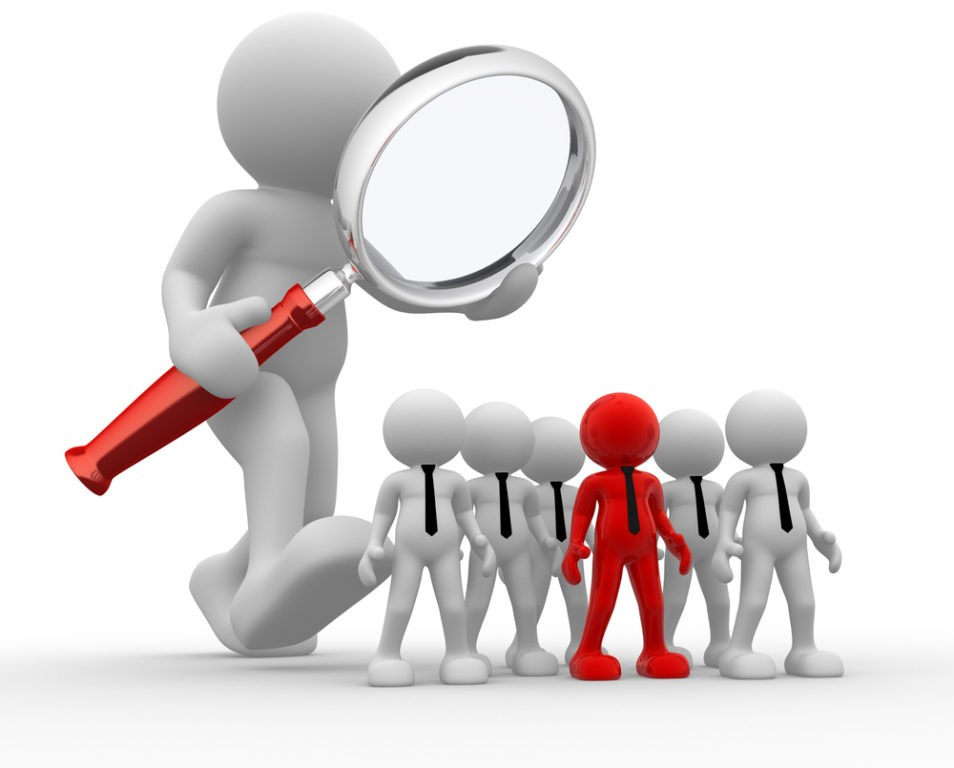 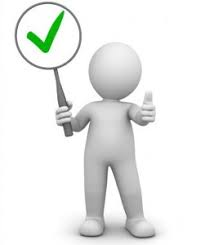 Внеплановые – 4493
93% от общего количества проверок (без учета постоянного государственного надзора)
4
Уральское управление, 29.03.2024
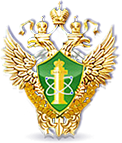 Уральское управление Ростехнадзора
Основные показатели КНД
5
Уральское управление, 29.03.2024
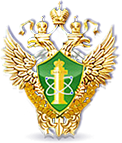 Уральское управление Ростехнадзора
в 2023 году выявлено 15907 нарушений (+27%)
Количество административных наказаний в 2023 году составило 990 (+58%)
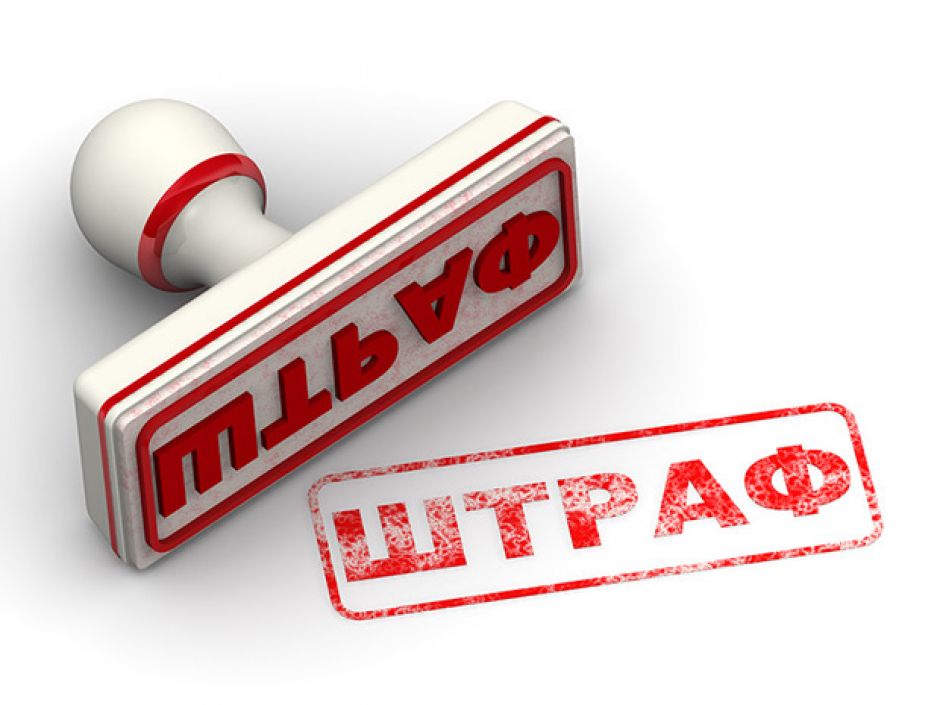 Административных штрафов наложено 690 (+32 %)
Взыскано в течение 2023 года 
27 млн.367,8 тыс. рублей (- 17 %)
6
Уральское управление, 29.03.2024
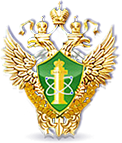 Уральское управление Ростехнадзора
Общее количество административных наказаний
7
Уральское управление, 29.03.2024
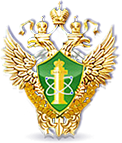 Уральское управление Ростехнадзора
Динамика аварийности на поднадзорных предприятиях:
 За 2023 год зарегистрировано 9 аварий (2022 год - 12)
8
Уральское управление, 29.03.2024
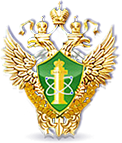 Уральское управление Ростехнадзора
Динамика производственного травматизма на поднадзорных предприятиях
Снижение количества несчастных случаев со смертельным исходом, групповых несчастных случаев, групповых со смертельным исходом 
2023 г. – 15 / 2022 г. - 21
Тяжело пострадавших - 38 человек 
(2022 год – 36 человек)
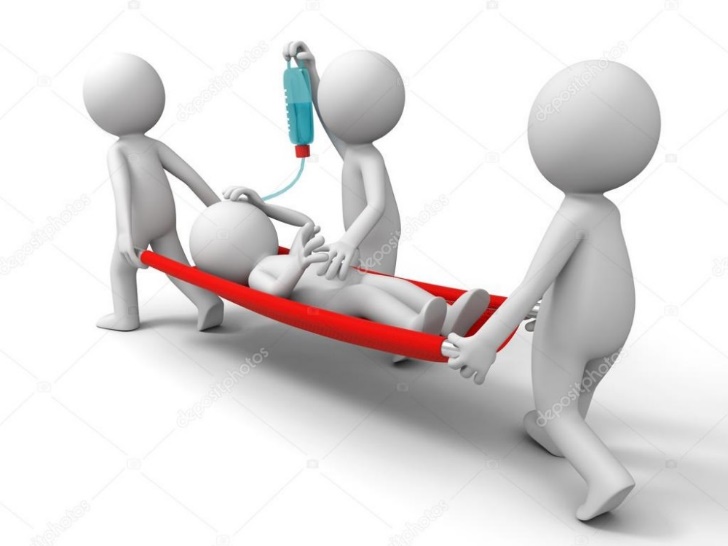 Смертельно пострадавших - 12 человек 
(2022 год – 20 человек)
9
Уральское управление, 29.03.2024
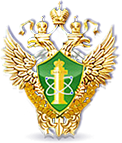 Уральское управление Ростехнадзора
Травматизм
10
Уральское управление, 29.03.2024
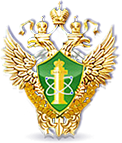 Уральское управление Ростехнадзора
Аварийность и травматизм
Несчастных случаев
Количество аварий
11
Уральское управление, 29.03.2024
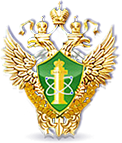 Уральское управление Ростехнадзора
Предупреждение аварийности и травматизма
Заслушивание председателей комиссий
Контроль за соблюдением сроков выполнения мероприятий, предложенных комиссиями по расследованию
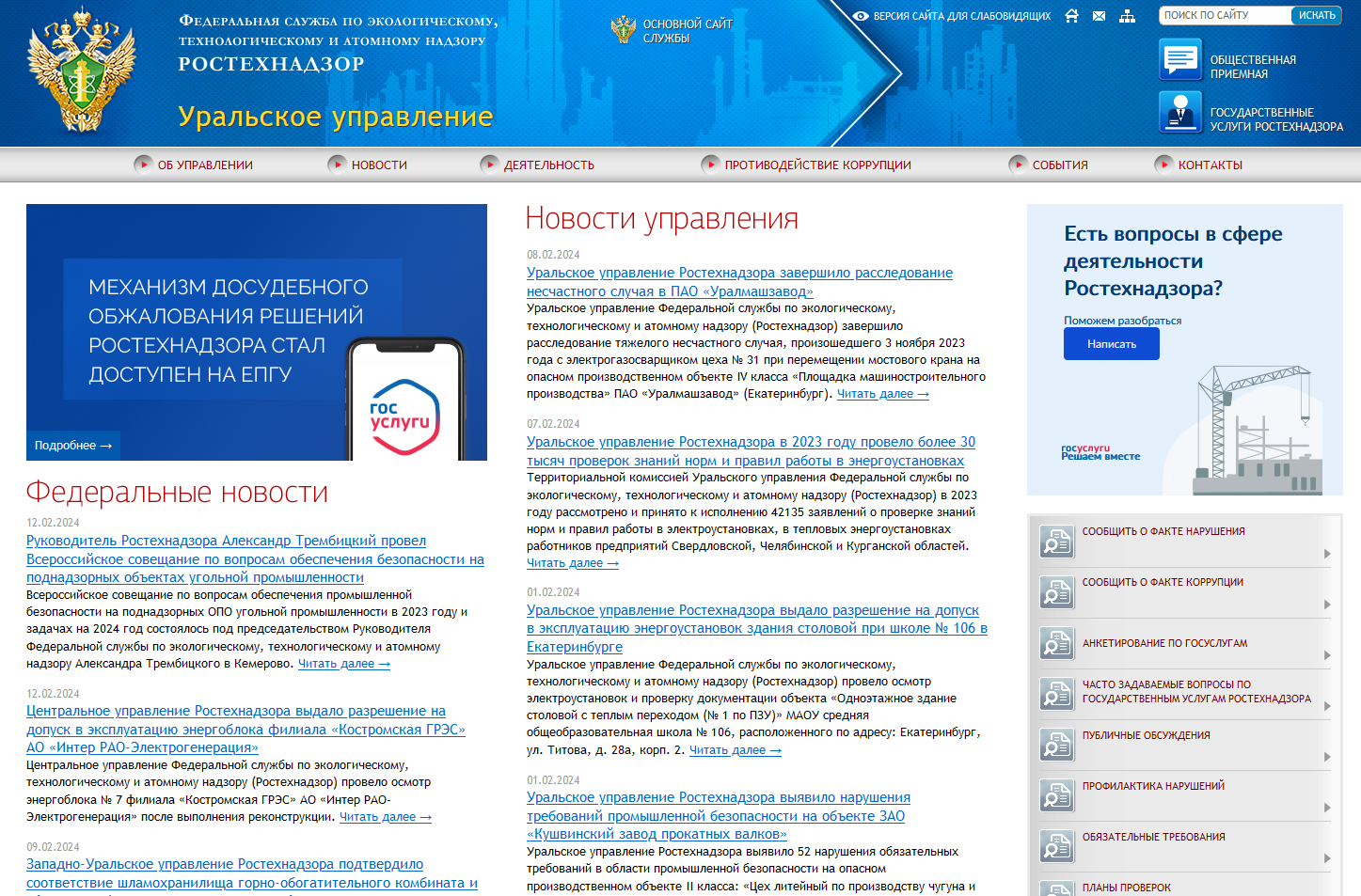 На сайте размещается информация о произошедших авариях и случаях травматизма, а также результаты расследования таких случаев
Внедрены «телефоны доверия»
Направляются обзоры аварийности и травматизма на предприятия
12
Уральское управление, 29.03.2024
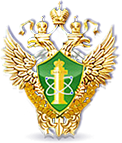 Уральское управление Ростехнадзора
Предоставление государственных услуг
13
Уральское управление, 29.03.2024
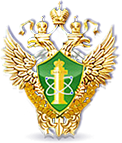 Уральское управление Ростехнадзора
Предоставление государственных услуг
14
Уральское управление, 29.03.2024
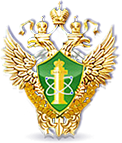 Уральское управление Ростехнадзора
Динамика заявлений по государственным услугам
15
Уральское управление, 29.03.2024
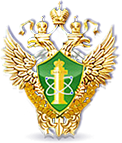 Уральское управление Ростехнадзора
Динамика заявлений по государственным услугам
16
Уральское управление, 29.03.2024
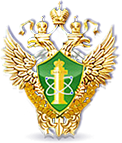 Уральское управление Ростехнадзора
Анализ количества поступающих заявлений на оказание наиболее востребованных государственных услуг
17
Уральское управление, 29.03.2024
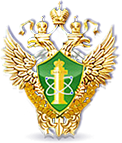 Уральское управление Ростехнадзора
Обращения граждан 1/2
18
Уральское управление, 29.03.2024
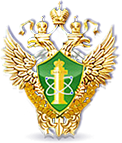 Уральское управление Ростехнадзора
Обращения граждан 2/2
19
Уральское управление, 29.03.2024
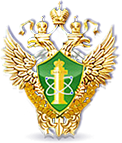 Уральское управление Ростехнадзора
Анализ судебной практики
20
Уральское управление, 29.03.2024
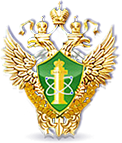 Уральское управление Ростехнадзора
Анализ судебной практики
21
Уральское управление, 29.03.2024
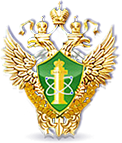 Уральское управление Ростехнадзора
Профилактика обязательных требований
Количество предостережений
Количество профилактических визитов
22
Уральское управление, 29.03.2024
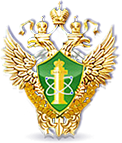 Уральское управление Ростехнадзора
Сайт Управления
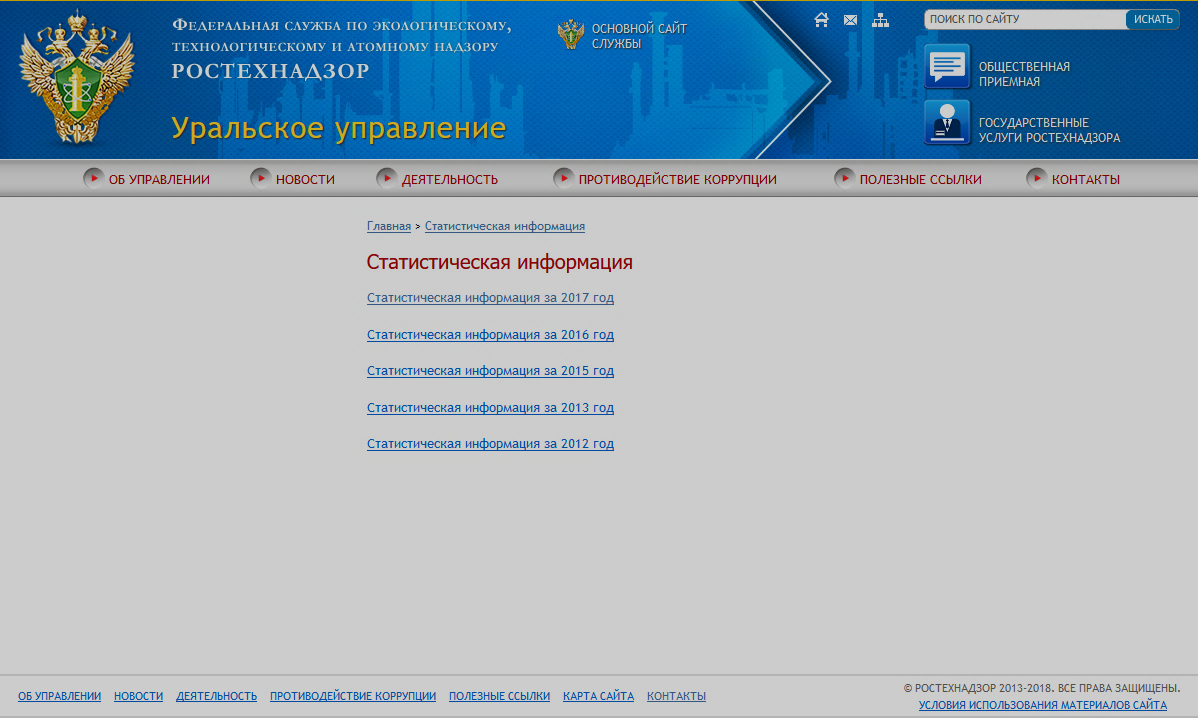 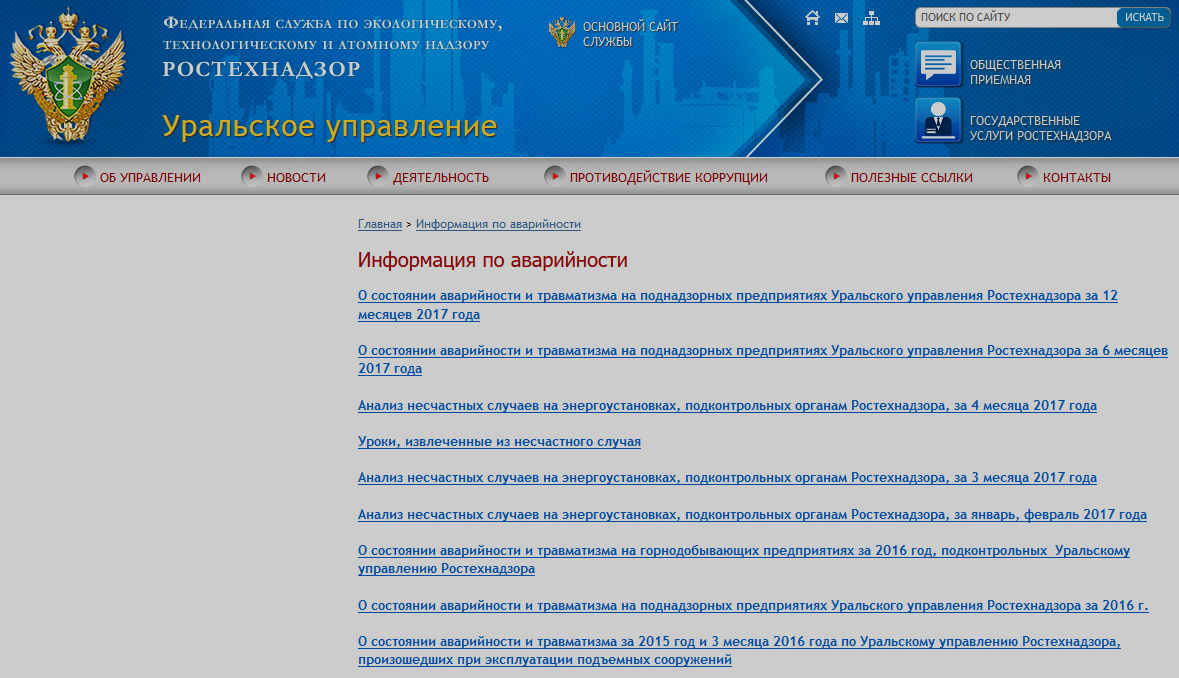 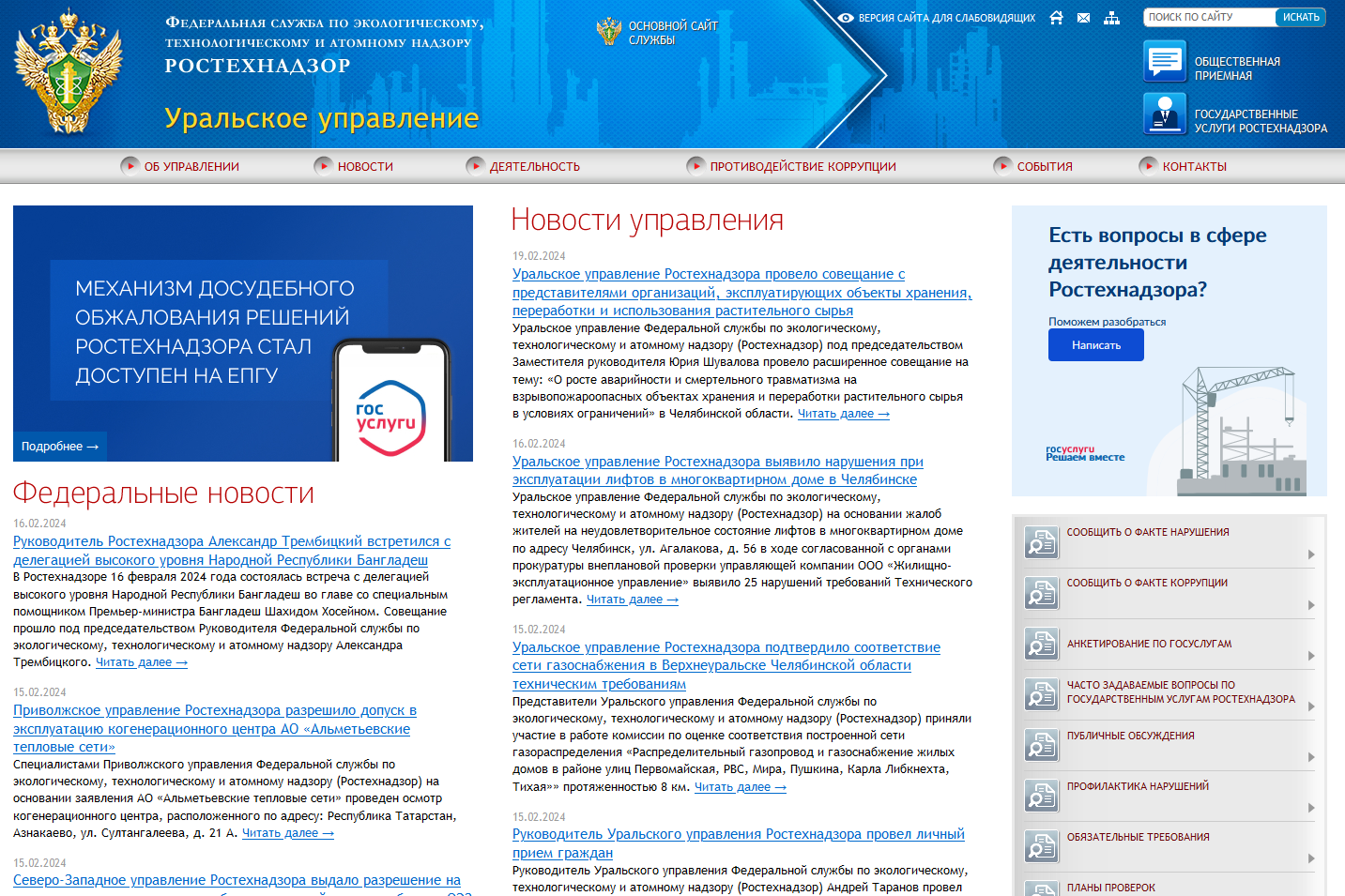 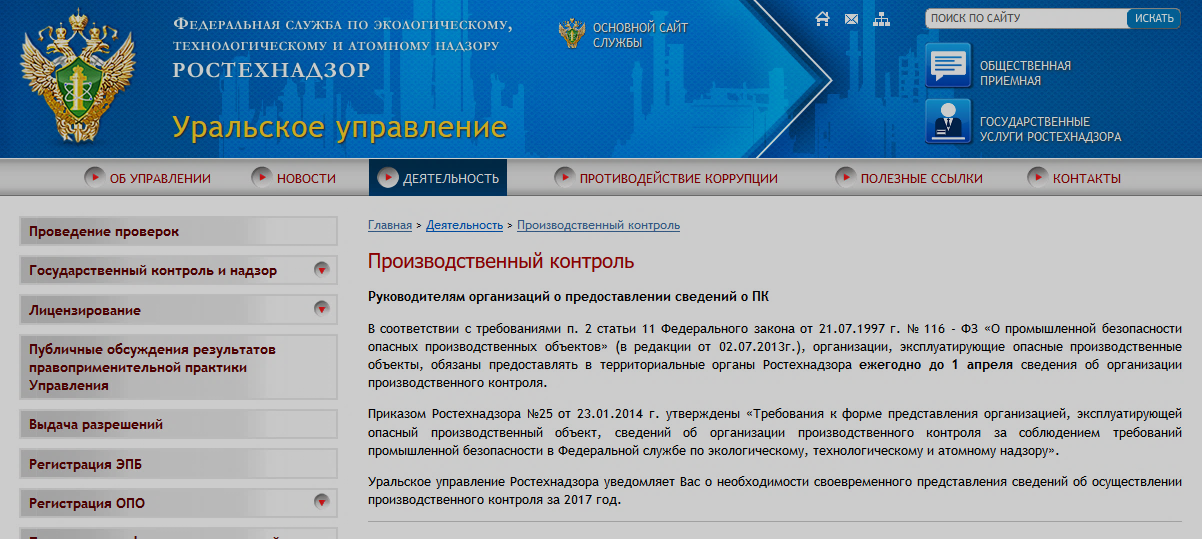 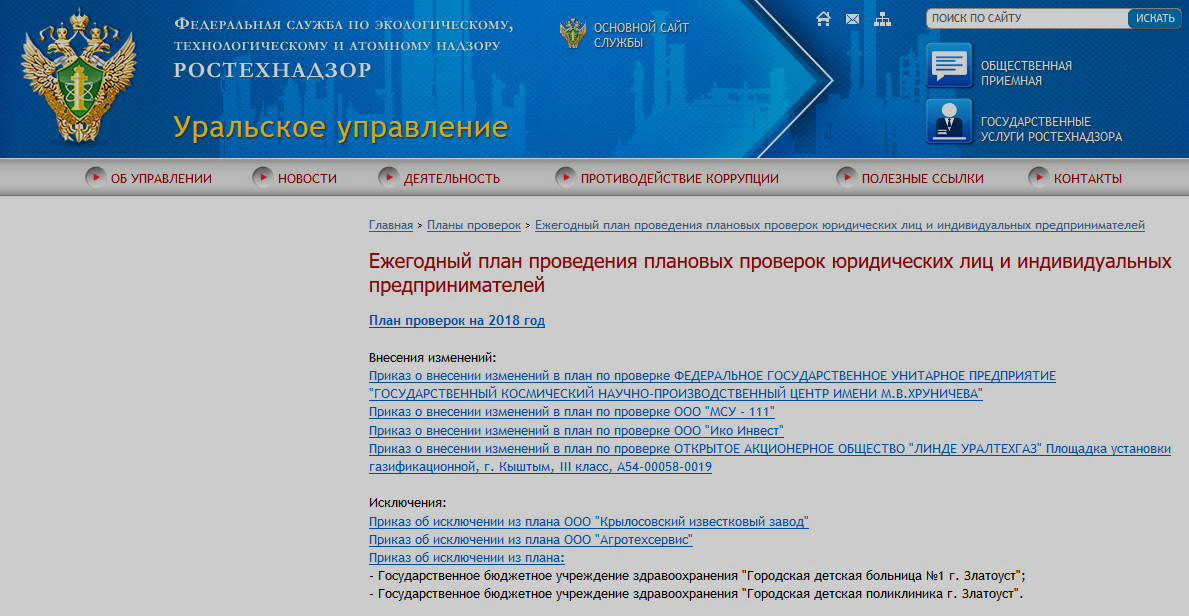 23
Уральское управление, 29.03.2024
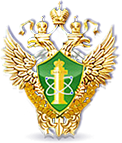 Уральское управление Ростехнадзора
Проведено в режиме видеоконференцсвязи 4 публичных обсуждения результатов правоприменительной практики Управления
Проводились обучающие семинары с участием представителей органов местного самоуправления субъектов, теплосетевых и теплоснабжающих организаций по вопросам отопительного периода 2022-2023
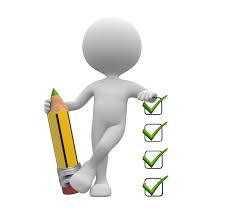 По результатам расследования аварий, несчастных случаев проводились технические совещания с анализом основных причин, приведших к событию и выполнение мероприятий, предложенных комиссией по расследованию
В 2023 году сотрудниками Управления проведено 2111 консультаций поднадзорных субъектов по вопросам соблюдения обязательных требований
24
Уральское управление, 29.03.2024
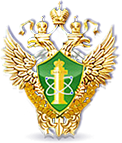 Уральское управление Ростехнадзора
Учет и выявление
 индикаторов риска
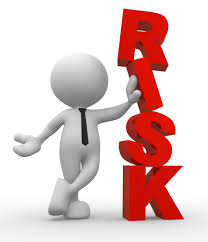 25
Уральское управление, 29.03.2024
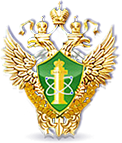 Уральское управление Ростехнадзора
Работа по выявлению 
индикаторов риска
Выявлено 818 организаций без надлежаще оформленной лицензии, из них прекратило деятельность (ликвидировано по ЕГРЮЛ/ЕГРИП) – 160.
Специалистами Управления был проведен анализ информации, содержащейся в Реестре заключений экспертизы промышленной безопасности. Проанализированы все 164 экспертные организации. Установлено, что 10 лицензиатов соответствуют индикатору риска, установленному Приказом Службы № 426.
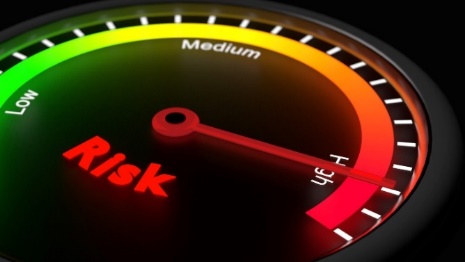 26
Уральское управление, 29.03.2024
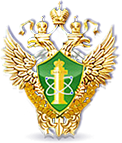 Уральское управление Ростехнадзора
Возможные мероприятия по устранению (недопущению) правонарушений
выполнять указания, распоряжения и предписания Управления;
создавать систему управления промышленной безопасностью и обеспечивать её функционирование; 
приостанавливать эксплуатацию объекта (оборудования) самостоятельно или по решению суда до устранения обстоятельств, создающих угрозу причинения вреда жизни и здоровью граждан;
осуществлять мероприятия по локализации и ликвидации последствий аварий, оказывать содействие должностным лицам Управления в расследовании причин аварии;
обеспечивать безопасность опытного применения технических устройств;
обеспечивать проведение своевременного обслуживания и ремонтов оборудования, в том числе планово-предупредительных, капитальных, техническое диагностирование и экспертизу в установленном порядке;
обеспечивать наличие и функционирование приборов и систем контроля за технологическими процессами;
27
Уральское управление, 29.03.2024
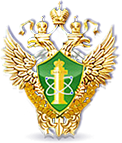 Уральское управление Ростехнадзора
Возможные мероприятия по устранению (недопущению) правонарушений
обеспечивать укомплектованность штата работников, их обучение, аттестацию (проверку знаний), инструктажи в соответствии с установленными требованиями;
иметь нормативные правовые акты, устанавливающие требования промышленной безопасности, разработать (актуализировать) и довести до исполнителей правила ведения работ, необходимые регламенты, а также должностные, производственные, технологические инструкции;
своевременно направлять в Управление сведения об организации производственного контроля за соблюдением требований промышленной безопасности;
предотвращать проникновение на объекты посторонних лиц;
принимать меры по защите жизни и здоровья работников, в том числе на случай аварии/инцидента;
своевременно и в установленном порядке осуществлять мероприятия по внесению изменений в реестр выданных лицензий;
своевременно устранять имеющиеся нарушения, принимать меры по их профилактике, а также недопущению нарушений.
28
Уральское управление, 29.03.2024
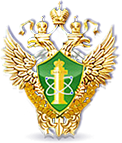 Уральское управление Ростехнадзора
Приоритетные задачи, стоящие перед Управлением на 2024 год
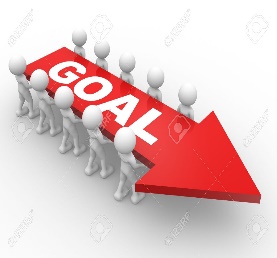 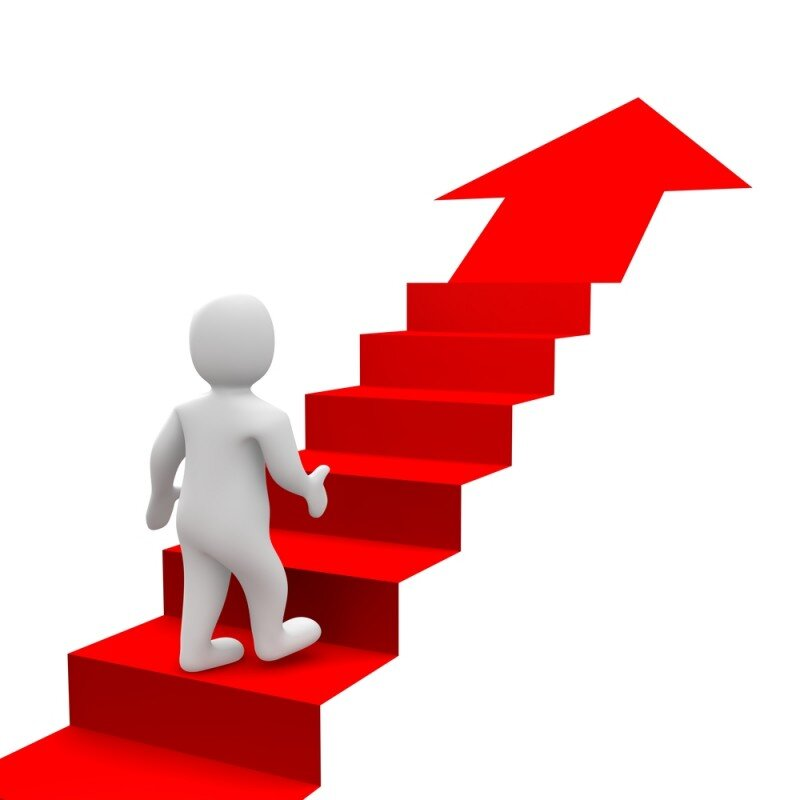 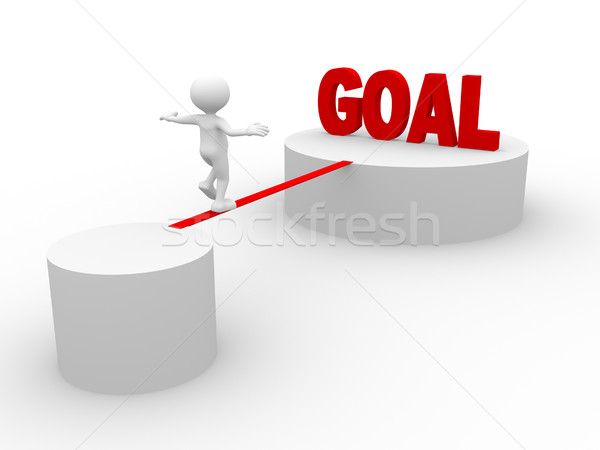 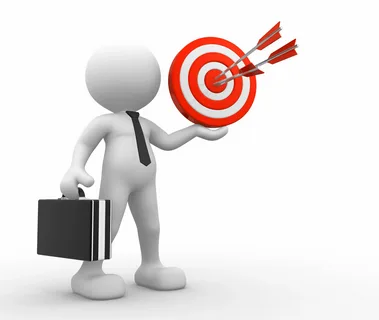 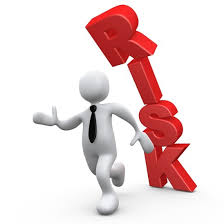 29
Уральское управление, 29.03.2024